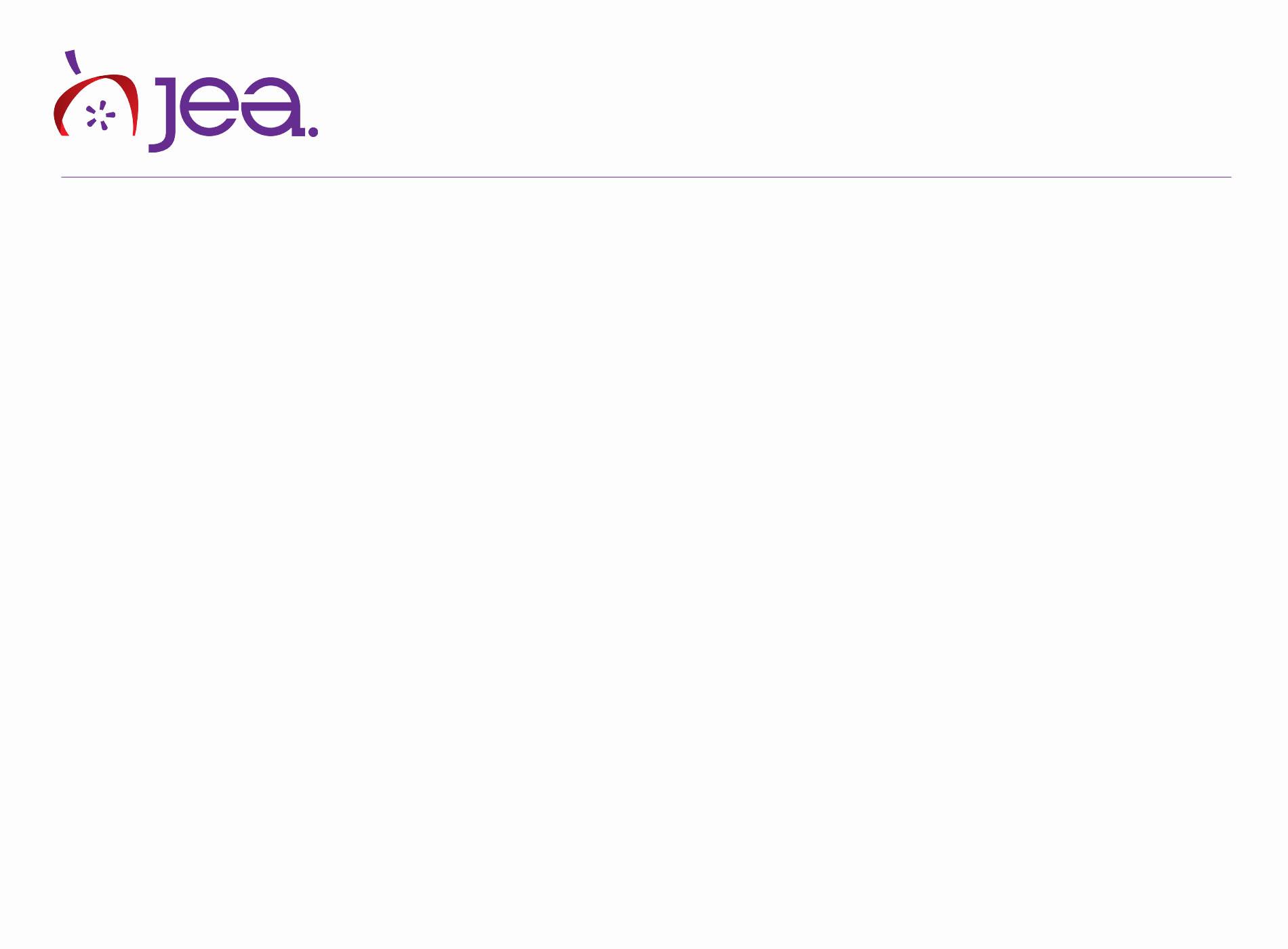 Digital Dictation Materials
Materials:
Device for recording: smartphone or digital recorder
Default voice recording app on device
Voice Record Pro - available through iTunes
Voice Recorder+ - available through iTunes 
Dragon Dictation - available through iTunes
ListNote Speech-to-Text - available through Google Play Store
Transcribe - available through Chrome Web store or https://transcribe.wreally.com
Apple Dictation - http://gg.gg/AppleDictation
Google Docs Voice Typing - available Google Docs